✠VUI HỌC KINH THÁNH✠
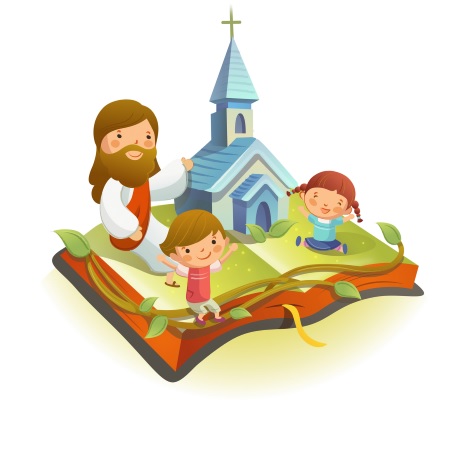 BÌNH AN
NIỀM VUI
CHÚA NHẬT IV PHỤC SINH - C
TIN MỪNG CHÚA GIÊSU THEO THÁNH GIOAN
Khi ấy, Đức Giê-su nói với người Do-thái rằng: “Chiên của tôi thì nghe tiếng tôi; tôi biết chúng và chúng theo tôi.
Tôi ban cho chúng sự sống đời đời ; không bao giờ chúng phải diệt vong và không ai cướp được chúng khỏi tay tôi.
Cha tôi, Đấng đã ban chúng cho tôi, thì lớn hơn tất cả, và không ai cướp được chúng khỏi tay Chúa Cha. Tôi và Chúa Cha là một.” Đó là Lời Chúa
HÃY
TÌM
KIẾM
NƯỚC
CHÚA
TRƯỚC
MỌI
SỰ
NGƯỜI
SẼ
LO
CHO
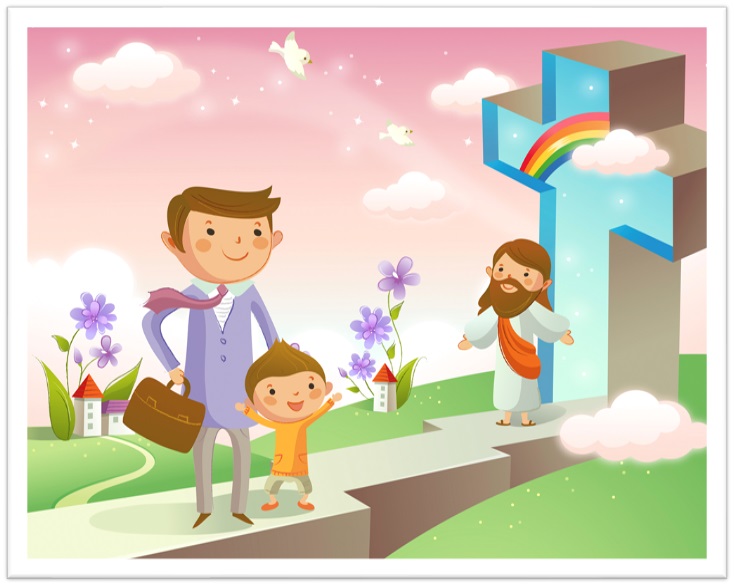 TÌM Ô CHỮ
1
HÀNG
 DỌC
2
3
4
5
5. “TÔI BAN CHO CHÚNG SỰ SỐNG ĐỜI ĐỜI; KHÔNG BAO GiỜ CHÚNG PHẢI DIỆT VONG VÀ KHÔNG AI ... ... CHÚNG KHỎI TAY TÔI.”
3. “CHIÊN CỦA TÔI THÌ NGHE TIẾNG TÔI; TÔI ... ... VÀ CHÚNG THEO TÔI.”
4. CHIÊN CỦA TÔI THÌ NGHE TIẾNG TÔI; TÔI BIẾT CHÚNG VÀ CHÚNG LÀM GÌ ?
2. ĐỨC GIÊSU NÓI: CHÚA CHA THÌ LỚN HƠN TẤT CẢ VÀ KHÔNG AI CƯỚP ĐƯỢC CHIÊN KHỎI TAY AI?
1. ĐỨC GIÊ-SU KHẲNG ĐỊNH NGÀI VÀ CHÚA CHA THẾ NÀO ?
Học với Giê-su - Học cùng Giê-su
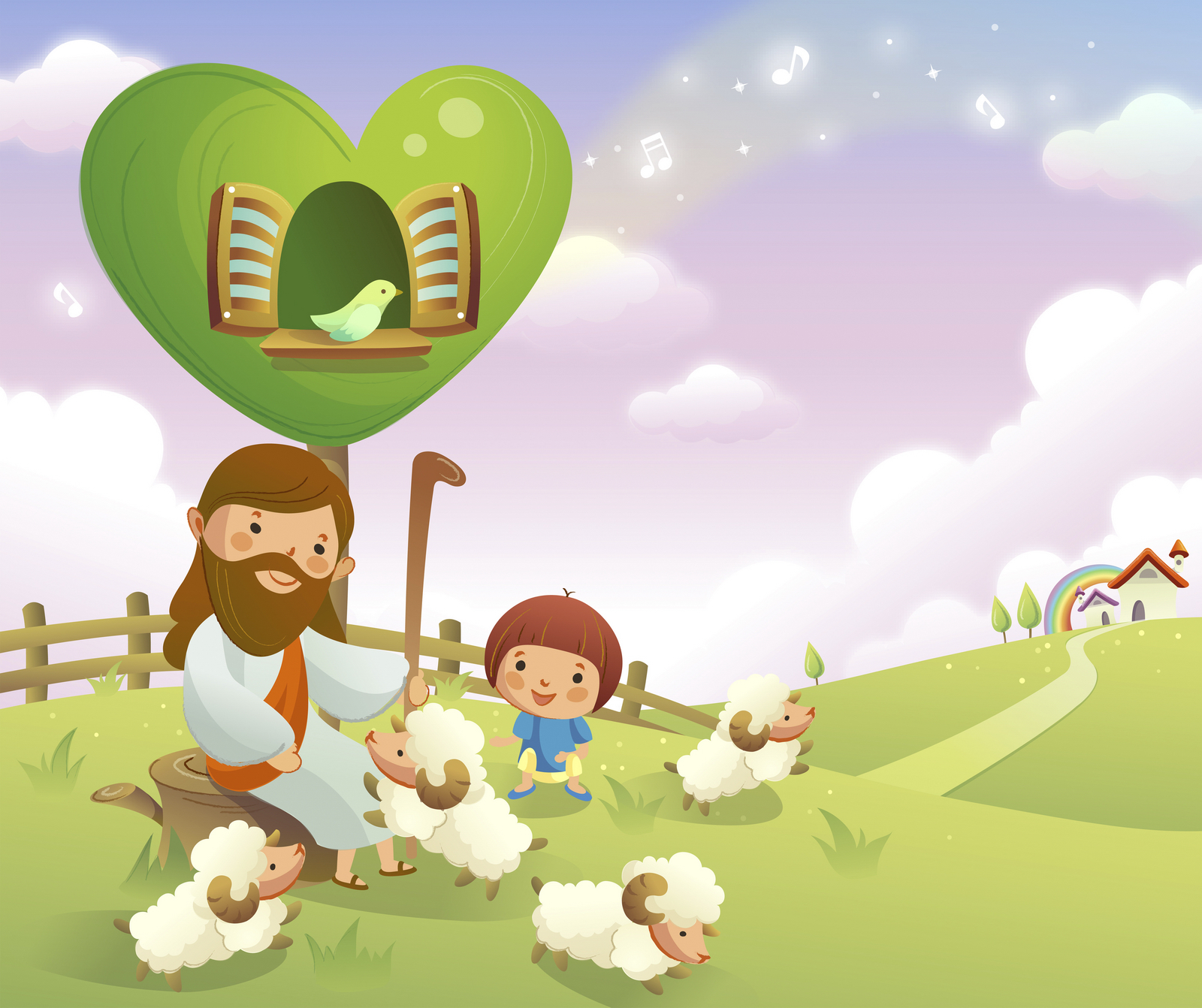 TRẮC NGHIỆM
1. Đối với đoàn chiên của Đức Giêsu, thì chúng thế nào?
C
A
B
D
Cả a, b và c đúng.
Đức Giêsu biết chúng.
Nghe tiếng Đức Giêsu.
Đi theo Đức Giêsu.
D
Cả a, b và c đúng.
Đáp án
2. Với đoàn chiên của mình, Đức Giêsu ban gì cho chúng?
C
A
B
D
Cả a, b và c đúng.
Đất hứa làm gia nghiệp.
Hạnh phúc Nước Trời.
Sự sống đời đời.
Sự sống đời đời.
B
Đáp án
3. Đức Giêsu nói: Ngài với ai là một?
C
A
B
D
Chúa Cha.
Các tông đồ.
Giáo Hội.
Mẹ Maria.
Chúa Cha.
D
Đáp án
4. Khi Đức Giêsu ban cho đoàn chiên sự sống đời đời thì chúng không bao giờ bị gì?
C
A
B
D
Diệt vong.
Thiếu thốn.
Đói khát.
Đau khổ.
Diệt vong.
D
Đáp án
5. Cha tôi, Đấng ban chúng cho tôi thì lớn hơn tất cả, và không ai cướp được chúng khỏi tay ai?
C
A
B
D
Các môn đệ.
Chúa Cha.
Tôi
Giáo hội.
Chúa Cha.
C
Đáp án
THIẾU NHI YÊU CHÚA
THIẾU NHI CÓ BẠN NÀO MUỐN ĐI TU – DÂNG MÌNH CHO CHÚA KHÔNG?